Vocabulary 4
Abrogate: cancel; deny; repeal
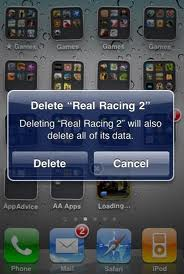 Blasphemy: speech which offends religious sentiments
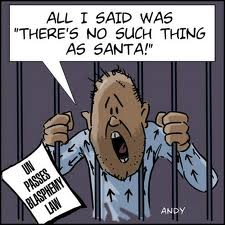 Credible: believable
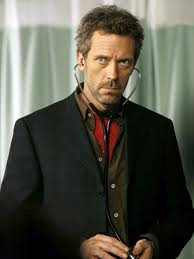 Enigma: mystery; puzzle
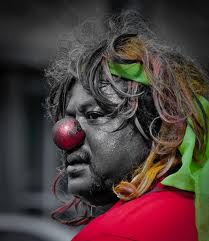 Harbingers: bringers of warning; indicators
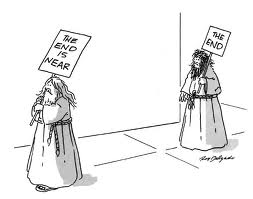 Labyrinthine: complicated; highly convoluted
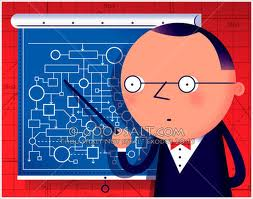 Nuzzle: cuddle; snuggle
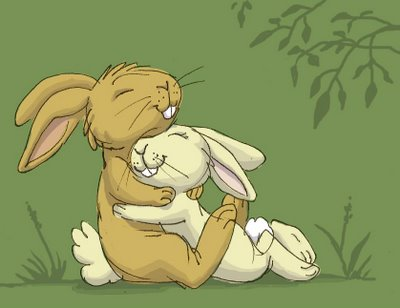 Plaudit: statement giving strong praise
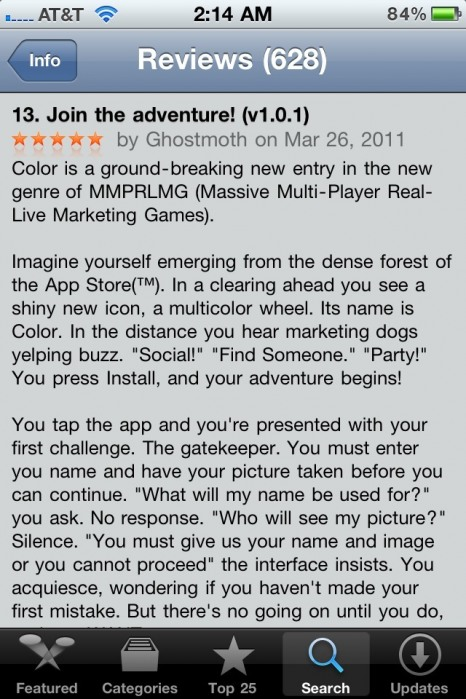 Reprehensible: shameful; very bad
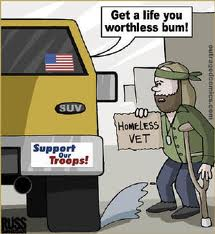 Truculent: ready to fight; cruel
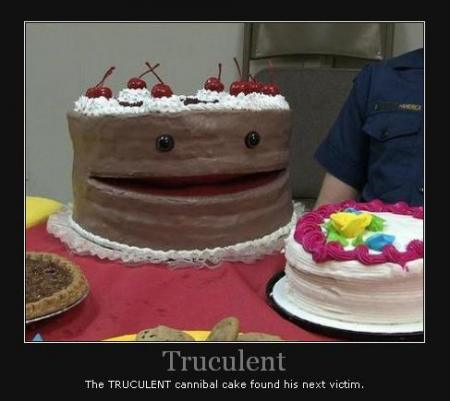